CHỦ ĐỀ : TRƯỜNG MẦM NONMÔN: VĂN HỌC ĐỀ TÀI: THƠ : Làm đồ chơiDạy lớp:        chồi 2
Giáo viên : Nguyễn Thị Lý
Ngày dạy: 04/ 10/ 2022
Bài thơ: làm đồ chơiTay em bé tẹo Nhưng mà thật khéoBiết làm đồ chơi Theo đúng những lờiCô em thường dạyLàm cho cẩn thận Cho đẹp cho xinhLàm xong giữ gìnĐể chơi được mãiTác giả: Trần Thị Phan
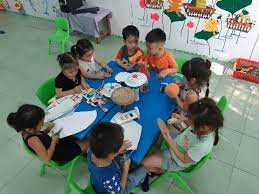 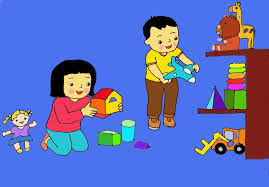 Trò chơi: chọn đúng tranh có trong bài thơ
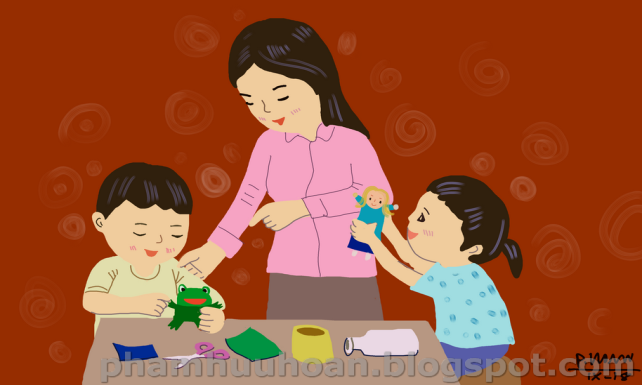 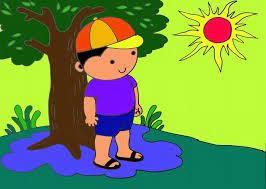 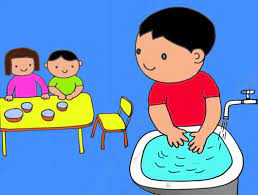 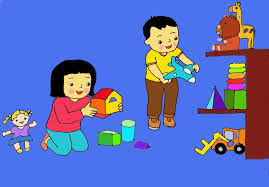 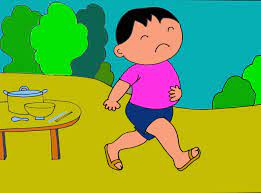